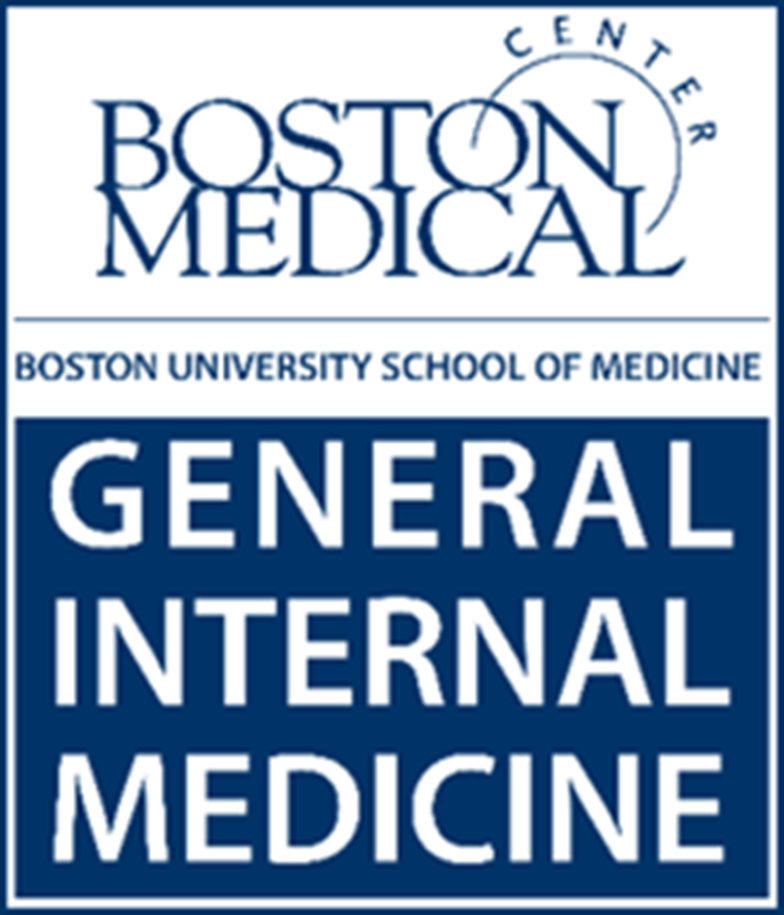 Implementation of social needs screening for newly diagnosed breast cancer patients from minoritized backgrounds: A mixed methods evaluation in a pragmatic patient navigation trial
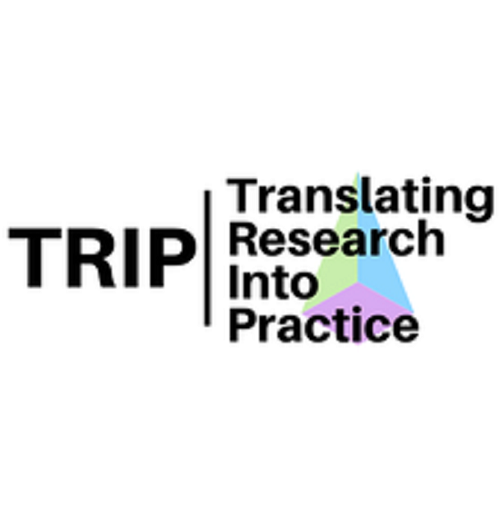 SC Lemon; AM LeClair; E Christenson; D Amburgey; M FitzGerald; H Cabral; C Lloyd-Travaglini; CR Clark; FQ Wang; J Ross, E Ohrenberger; JS Haas; KM Freund and TA Battaglia, on behalf of the TRIP Consortiuum
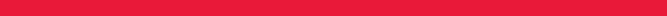 RESULTS
DISCUSSION
BACKGROUND
Figure 1. Socio-demographic characteristics of TRIP intervention participants (n=588).
Modest fidelity to study protocol
7 out of 10 patients received a screen

Even though navigators expressed acceptability

Non-Hispanic Black and patients with Medicare were more likely to be screened

Patients indicated high acceptability
The Problem
Social needs inhibit receipt of timely breast cancer treatment, contributing to inequities
Systematic social needs screening in comprehensive cancer care, remains aspirational

 The Solution
Community-engaged approach
4 academic partners in Mass. 
Boston Breast Cancer Equity Coalition
METHODS
Factors facilitating social need screening:

Navigators integrated into cancer care team
Physical proximity.to care teams
Onsite screening during a clinic visit
Language congruence with patient
Communications skills training to support patient-centered care
Comfortable relationship with patient
Eligible women
New breast cancer diagnosis
5 major hospitals in Boston 2018-2022
Resident of Greater Boston
Black and/or Hispanic ethnicity
Non-native English speaker
No Insurance or public insurance
Screened positive for a social need
TRIP Study

Multi-site, multi-level patient navigation intervention across City of Boston
Type 1 hybrid effectiveness-implementation trial ,cluster-randomized, stepped wedge design

Social Needs Screening
9 social need domains: housing insecurity, food insecurity, transportation, paying for treatment, paying for basic utilities, employment, education, family caregiving and legal issues.

Implementation Outcomes

Fidelity to completion of a social needs screening within three months of diagnosis via patient registry
Acceptability of and barriers and facilitators to screening implementation via patient navigator and patient key informant interviews

Analysis
Frequency distributions quantified fidelity
Rapid qualitative analysis techniques were  
    used
Table 1. Acceptability of social needs screening among patient navigators (n=8) and patients (n=21)
LIMITATIONS
Generalizability 
Boston health systems with existing navigation
English speaking patients interviewed
COVID-19 pandemic caused care disruption during intervention period
CONCLUSION
While acceptability of social needs screening is high in breast cancer navigation settings, appropriate staffing, protocols and training are required to reach even modest fidelity 

Continued system-based efforts to integrate patient navigation and social needs screening as core elements of breast cancer care are needed
.
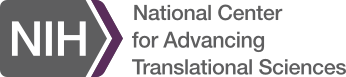 Award: U01 TR002070-01
Clinical Trial: NCT03514433